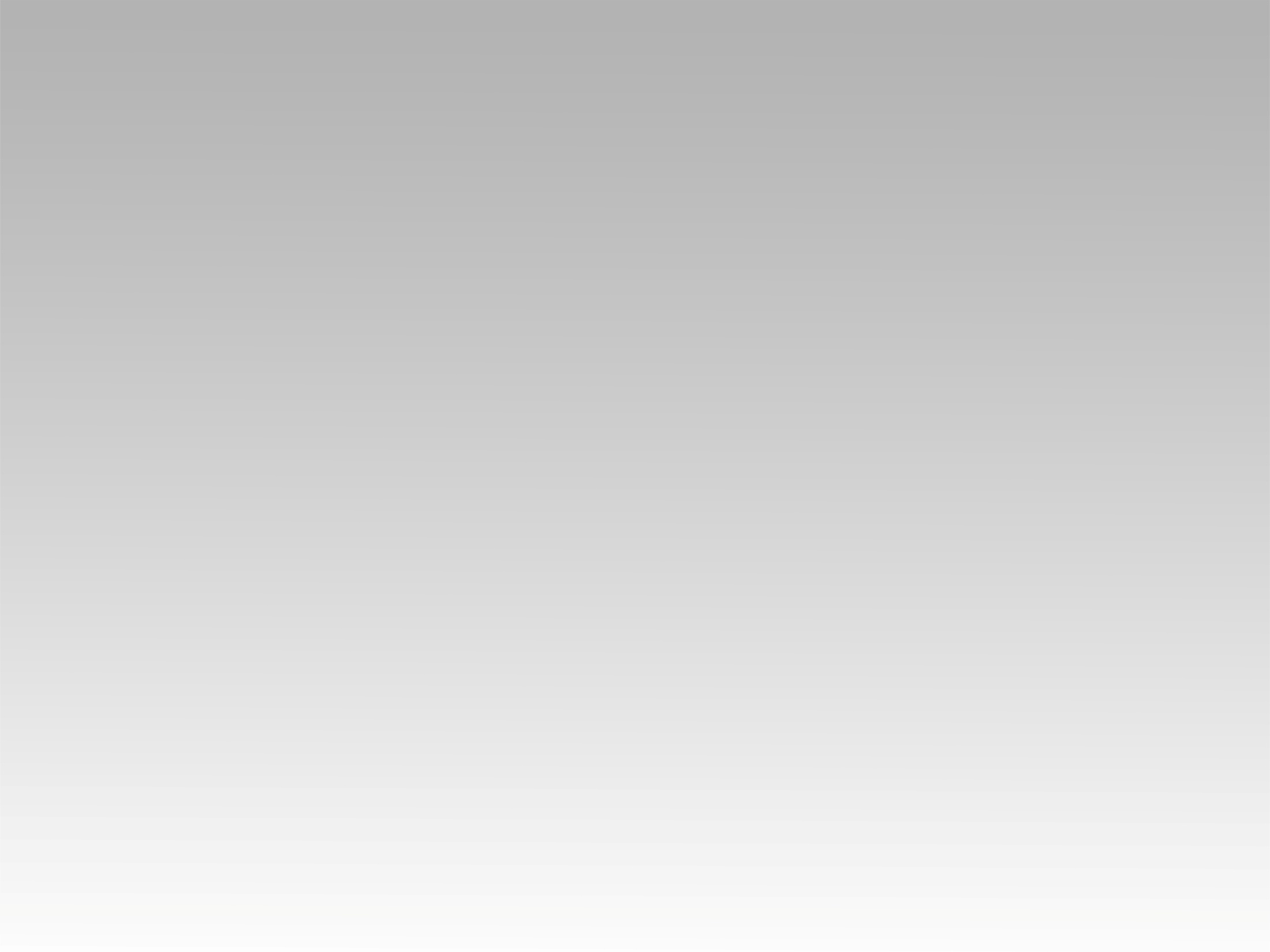 تـرنيــمة
ربي سبيت قلبي بودادك
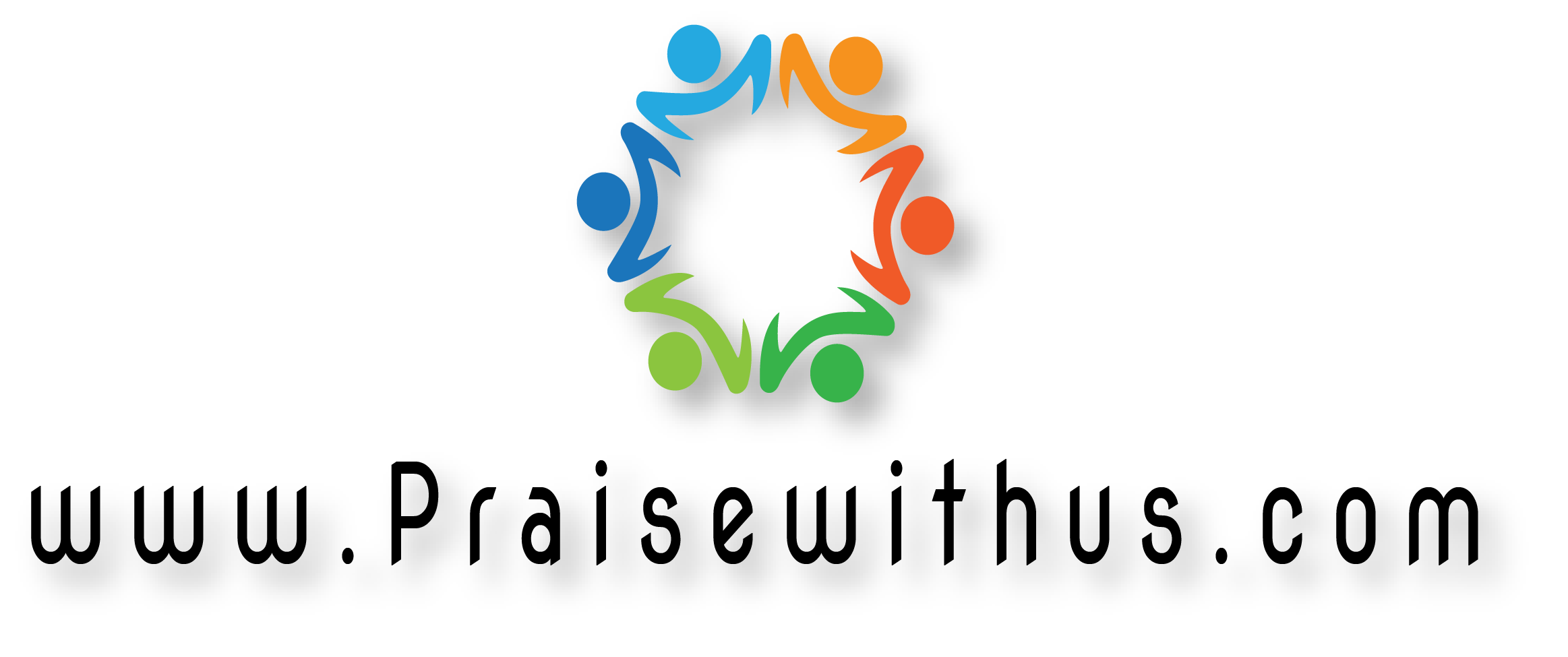 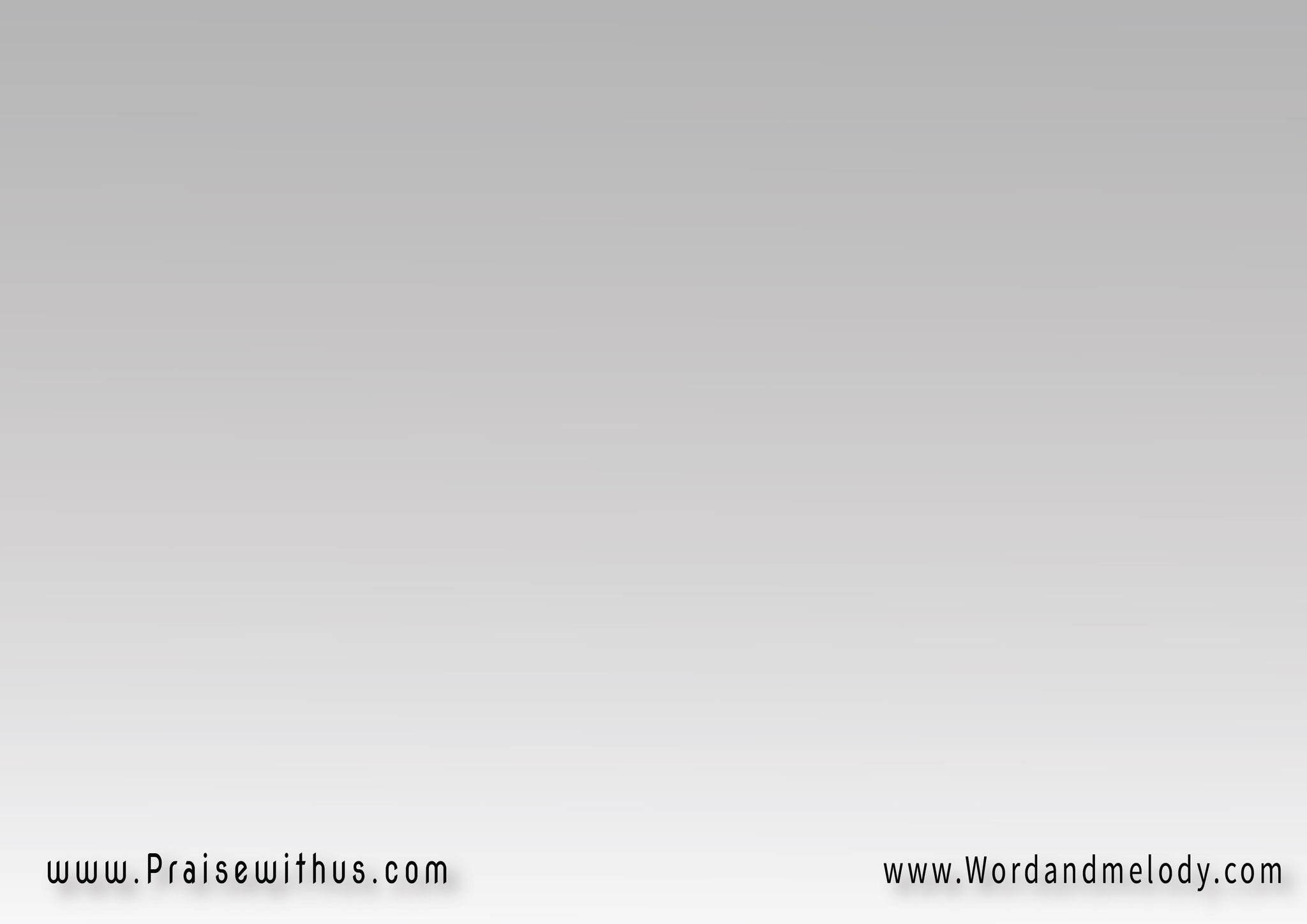 1-ربي سبيت قلبي بودادكأخذت كل عقلي بجمالكلذا فنفسي تهتفن في ذهول(وكل عرق في ينبض يقول)2
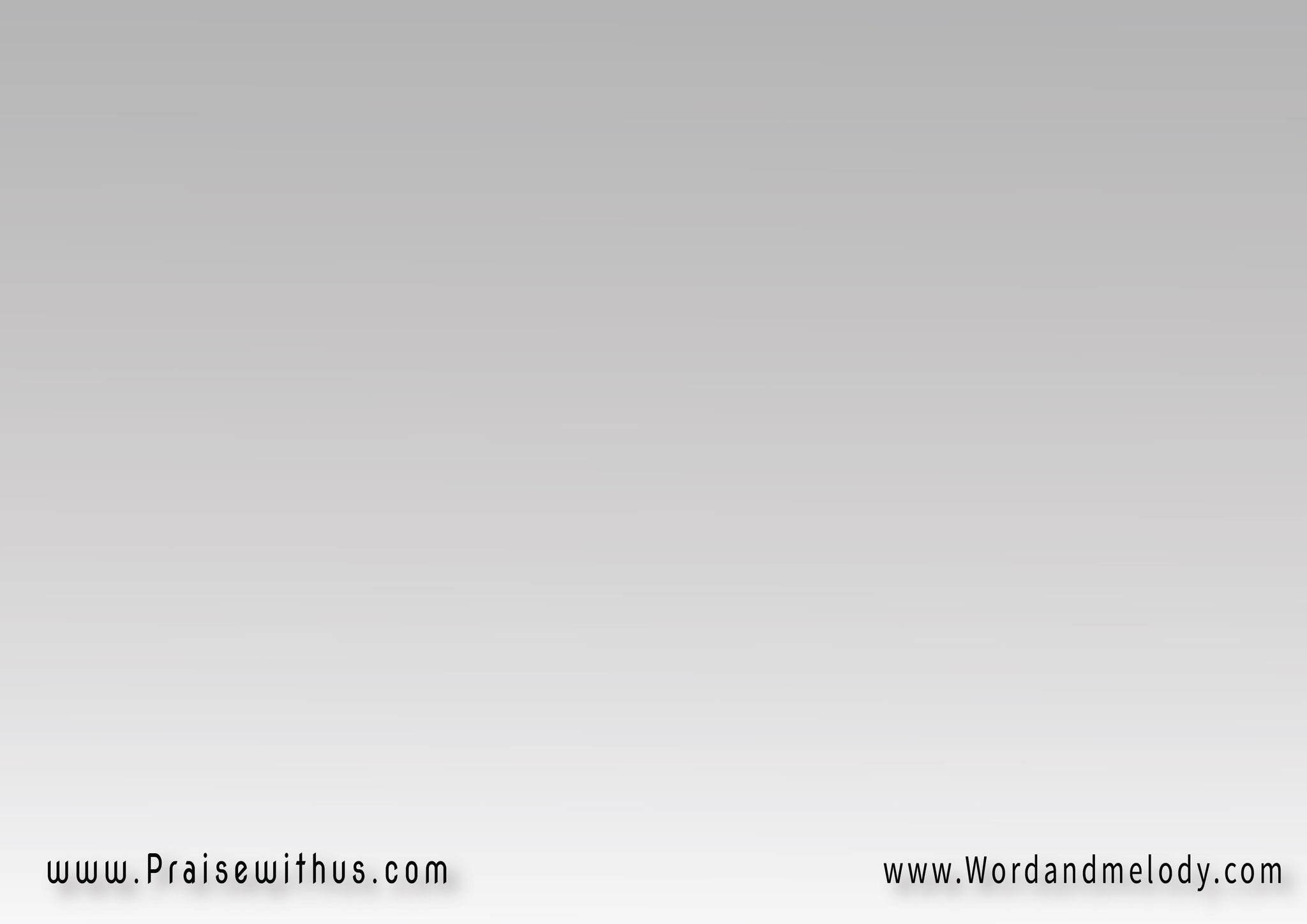 (أحبك .. أحبك ) 3احبك يسوع
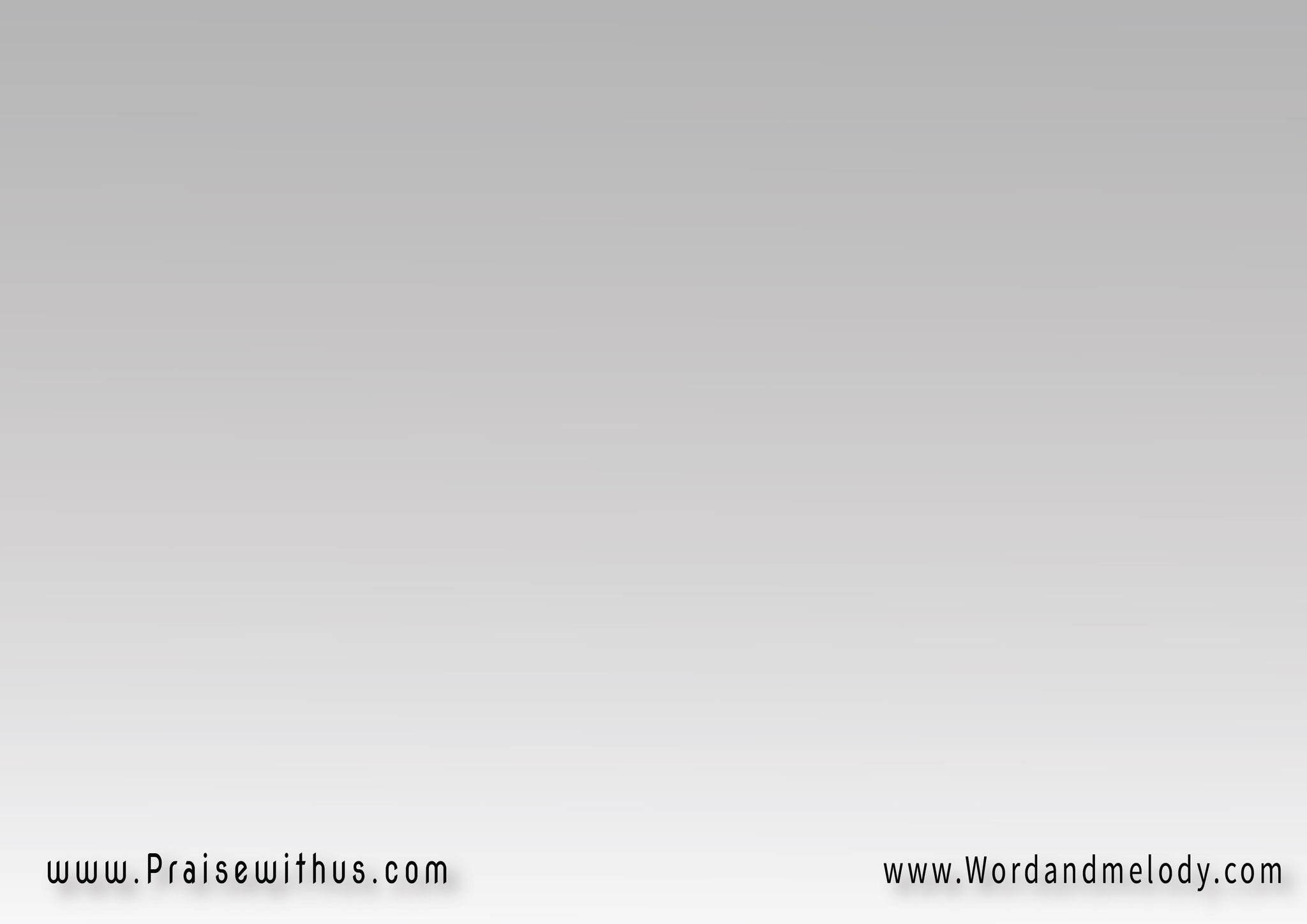 2- 
يا من حملت عني آثمي المشينحين فديت نفسي بالموت المهينلو إني كل ما عندي وهبتك(فسوف أبقى ما دمت لك مدين)2
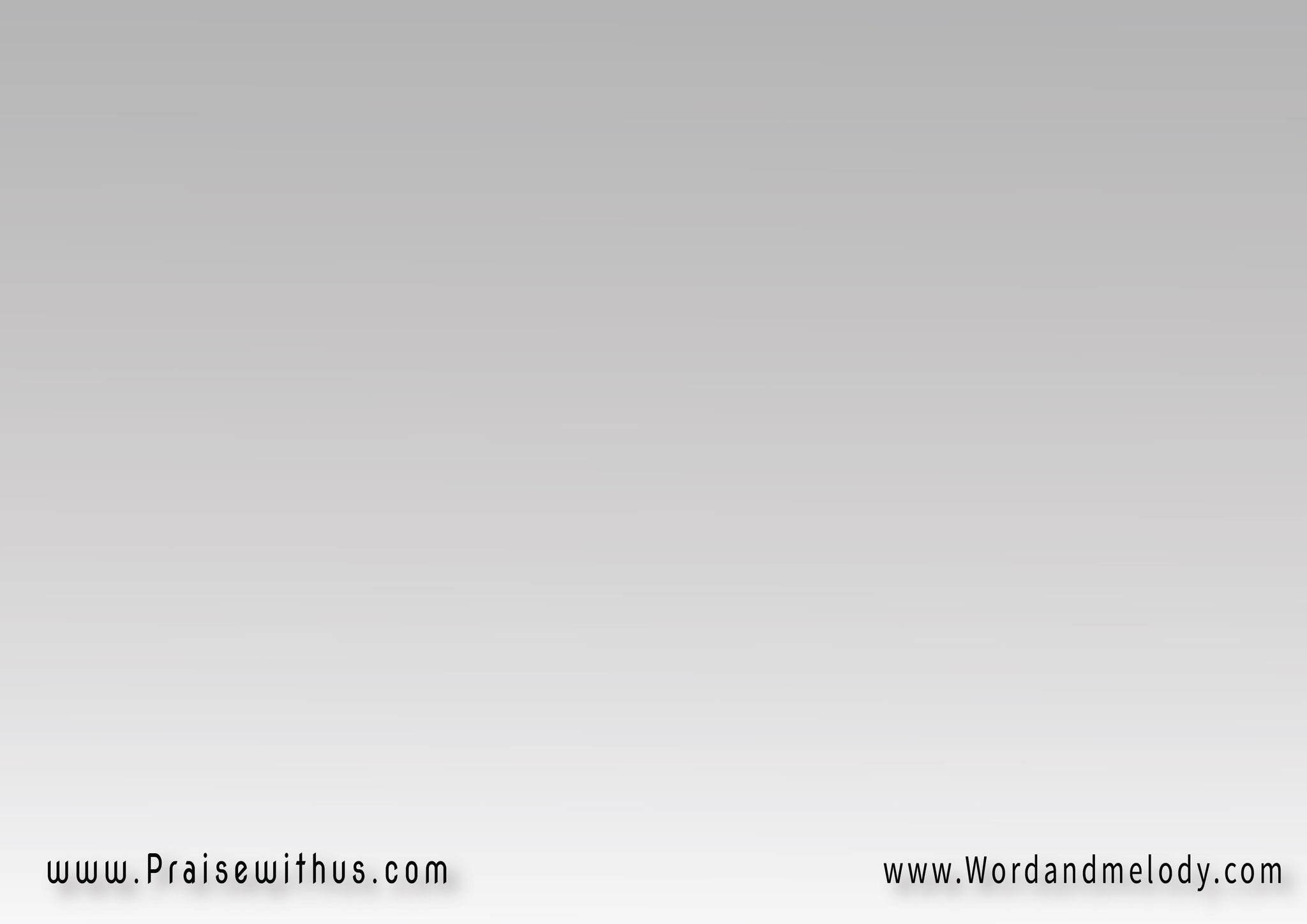 (إني لك .. إني لك ) 3إني لك يسوع
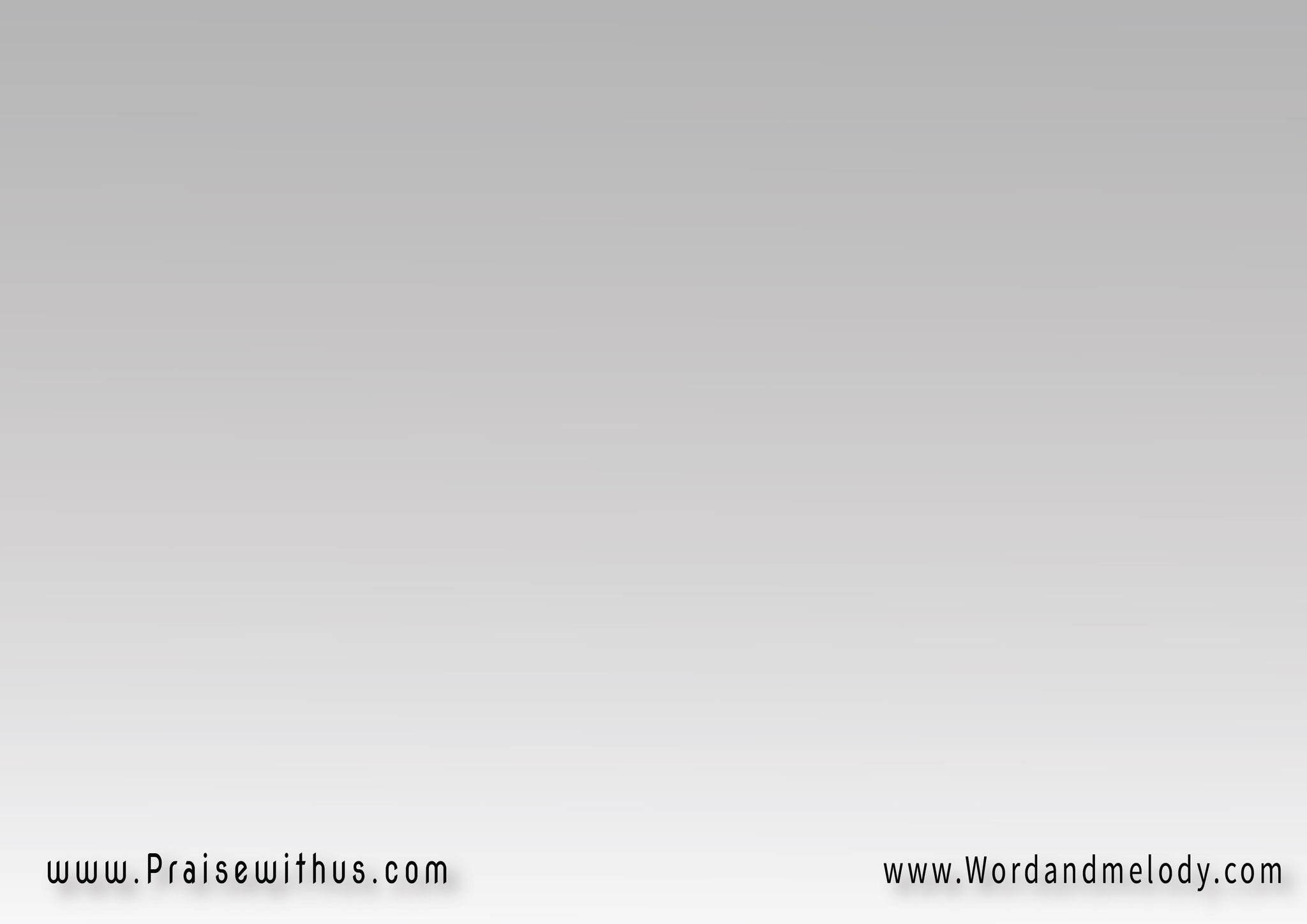 3- 
فخذ حياتي ربي املانهابروحك بحبك اغمرنهاوهبني منك نعمة مدى الحياة(لكي اعيش في رضاك للممات)2
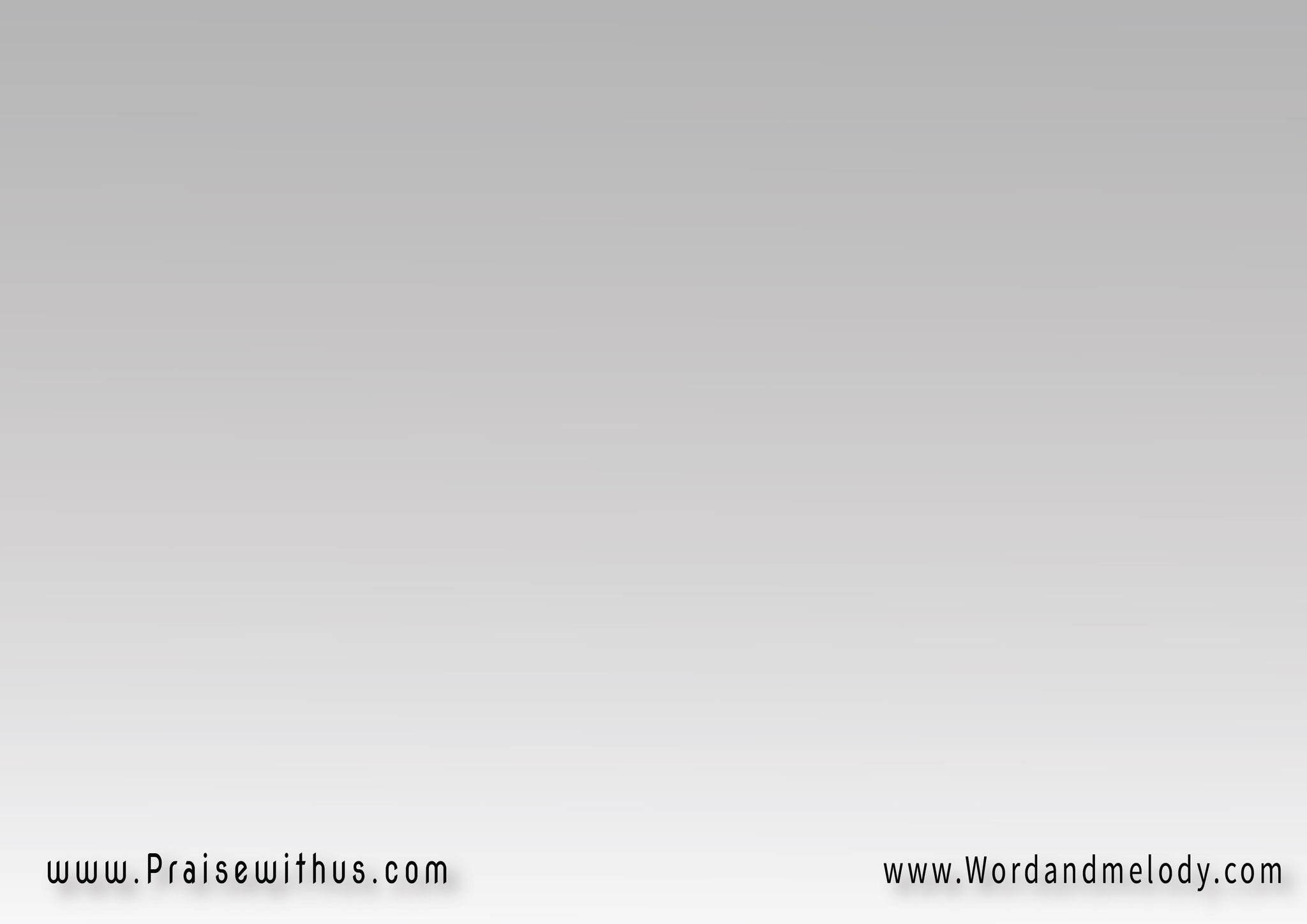 ( لمجدك .. لمجدك ) 3لمجدك يسوع
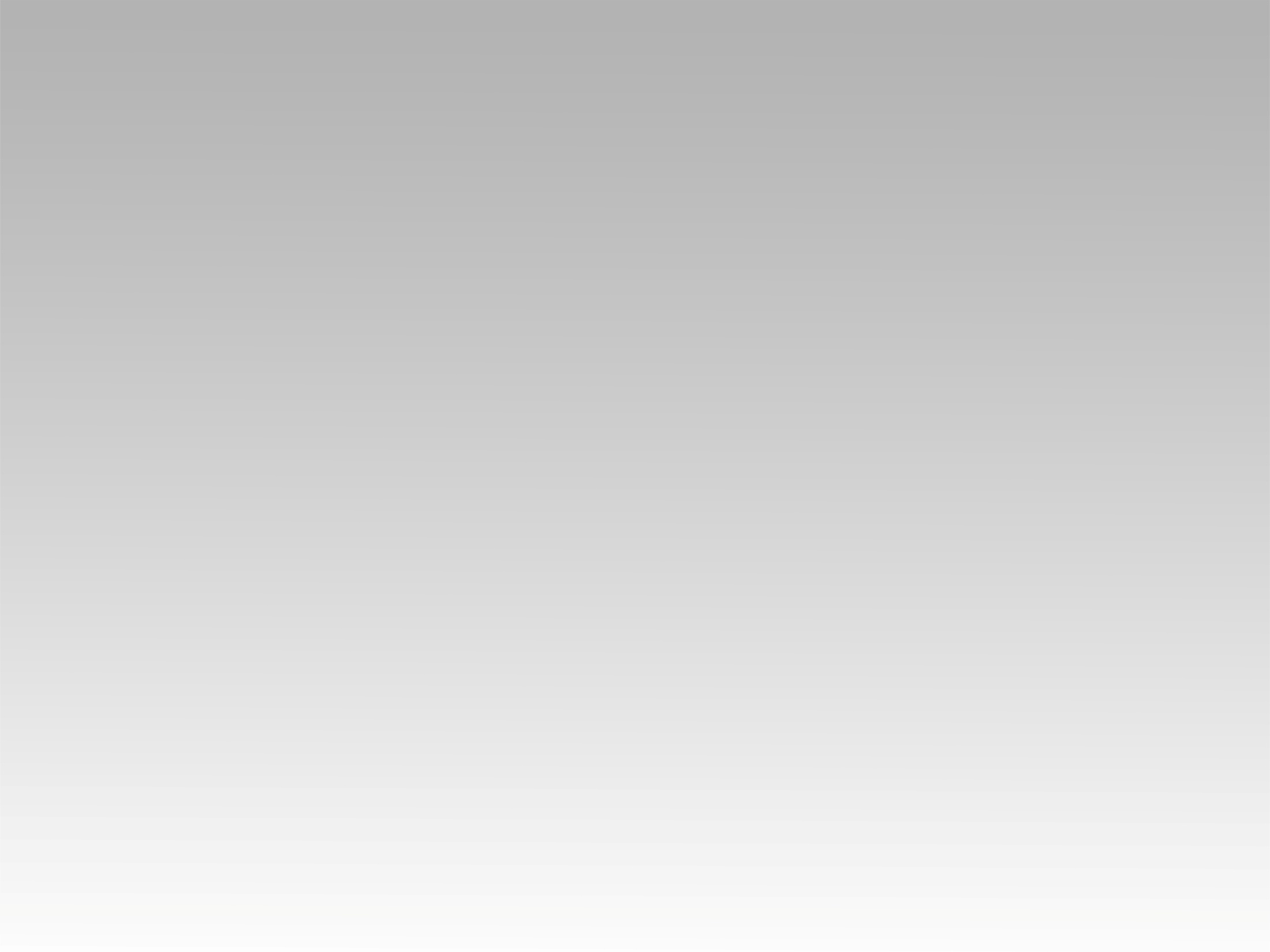 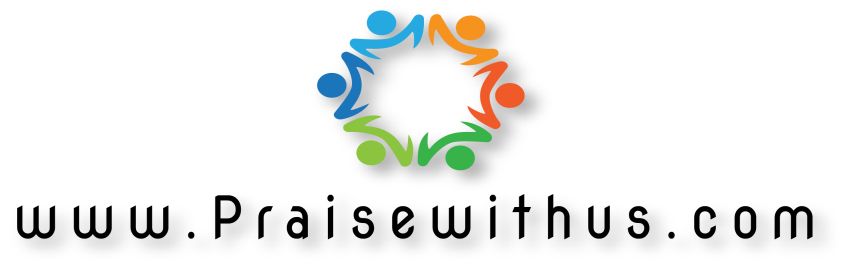